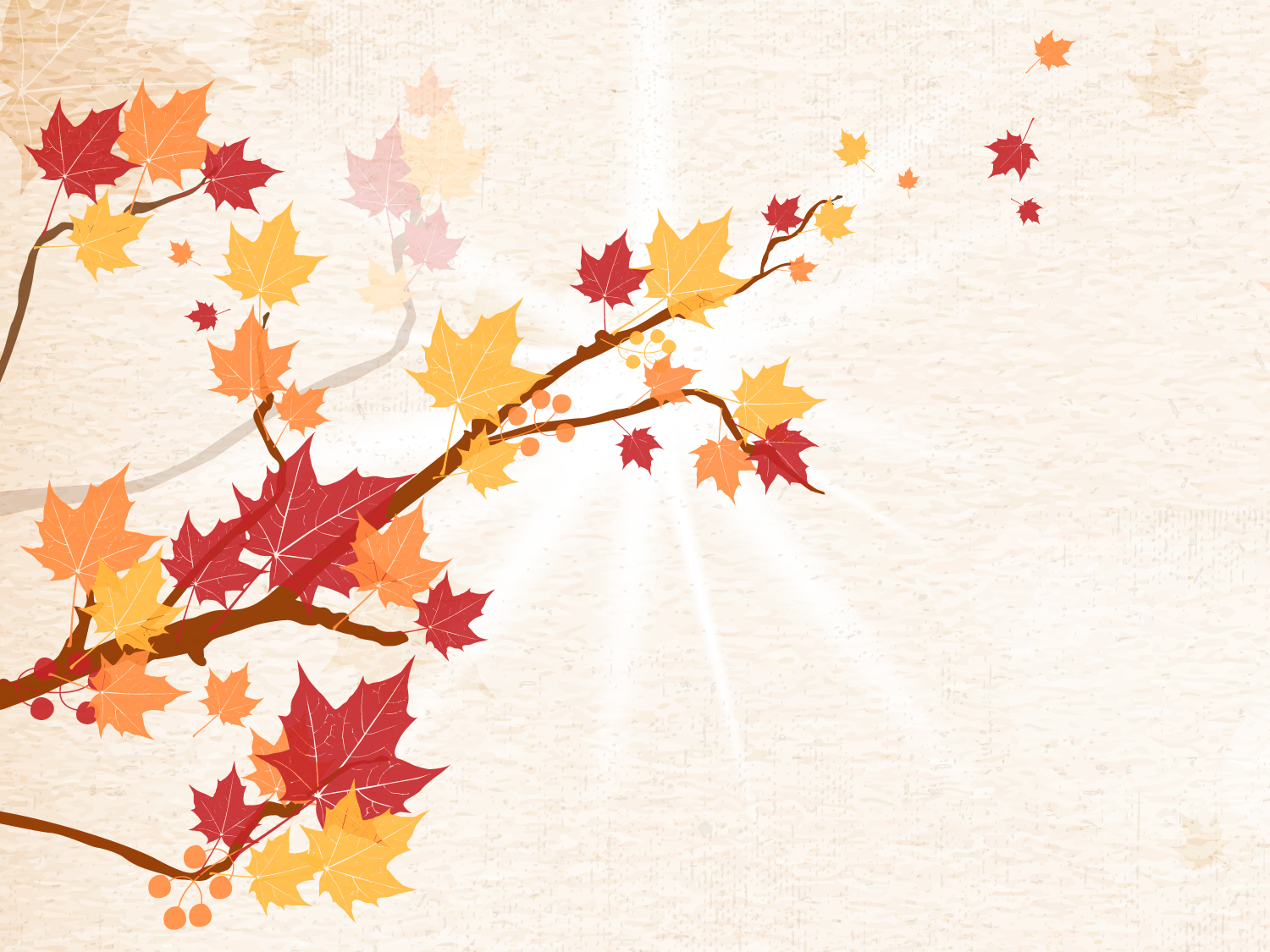 АНАЛИЗ РЕЗУЛЬТАТОВ ЕГЭ ПО ФИЗИКЕ в 2020 году 
ГО Верхняя  Пышма
Спецификация
Доля заданий различного уровня
Экзамен сдавали 
70
выпускников 11 классов
Распределение заданий по типу сложности и результат их выполнения

БАЗОВЫЙ УРОВЕНЬ
Номера заданий:
1,2,3,4,6,7,8,9,10,12,13,14,15,17,18,19,20,21,22,23,24
Динамика успешности при решении заданий БУ
Динамика успешности при решении заданий БУ
Динамика успешности при решении заданий БУ
Задания базового уровня, вызвавшие затруднения у выпускников
Шкала перевода баллов ЕГЭ по физике в оценку в 2020 году
0-35   - «2»
       36 – 52 – «3»
       53 – 67 – «4»
       68 и более – «5»
Соответствие результатов ЕГЭ и годовых оценок
ПОВЫШЕННЫЙ УРОВЕНЬ
Номера заданий:

5, 11, 16, 25, 26, 27, 28
Динамика выполнения заданий ПУ
Диаграммма результатов выполнения заданий ПУ
Кодификатор заданий повышенного уровня сложности, вызвавшие затруднения у выпускников
ВЫСОКИЙ УРОВЕНЬНомера заданий:
29, 30, 31, 32
Диаграммма результатов выполнения заданий ВУ
Кодификатор заданий высокого уровня сложности , вызвавшие затруднения у выпускников
Соответствие оценок (общий результат по всем ОУ)
Всего писали  экзамен – 70 учащихся
Из них
Повысили оценку – 4 учащихся (5,7%)
Понизили оценку – 32 учащихся (45,7%)
Всего 36 учащихся (51,4%)
Соответствие оценок по школам ГО
ПРОБЛЕМА
У восьми учащихся зафиксировано  несоответствие оценок в 2! балла. Все учащиеся оценку понизили.
Средний балл по физике в 2020 году по ГО Верхняя Пышма
54,66
Средние баллы ЕГЭ по физике за последние три года
Средние баллы по ОУ ГО Верхняя Пышма в 2019 году
Итоговый результат ЭГЭ по физике в 2020 году
Методическое сопровождение  ФИПИ результатов ЕГЭ по физике 2020 года
Предлагаемые материалы помогут учителю проанализировать результаты экзамена 2020 года и подготовить выпускников к успешной сдаче ЕГЭ в 2021 году